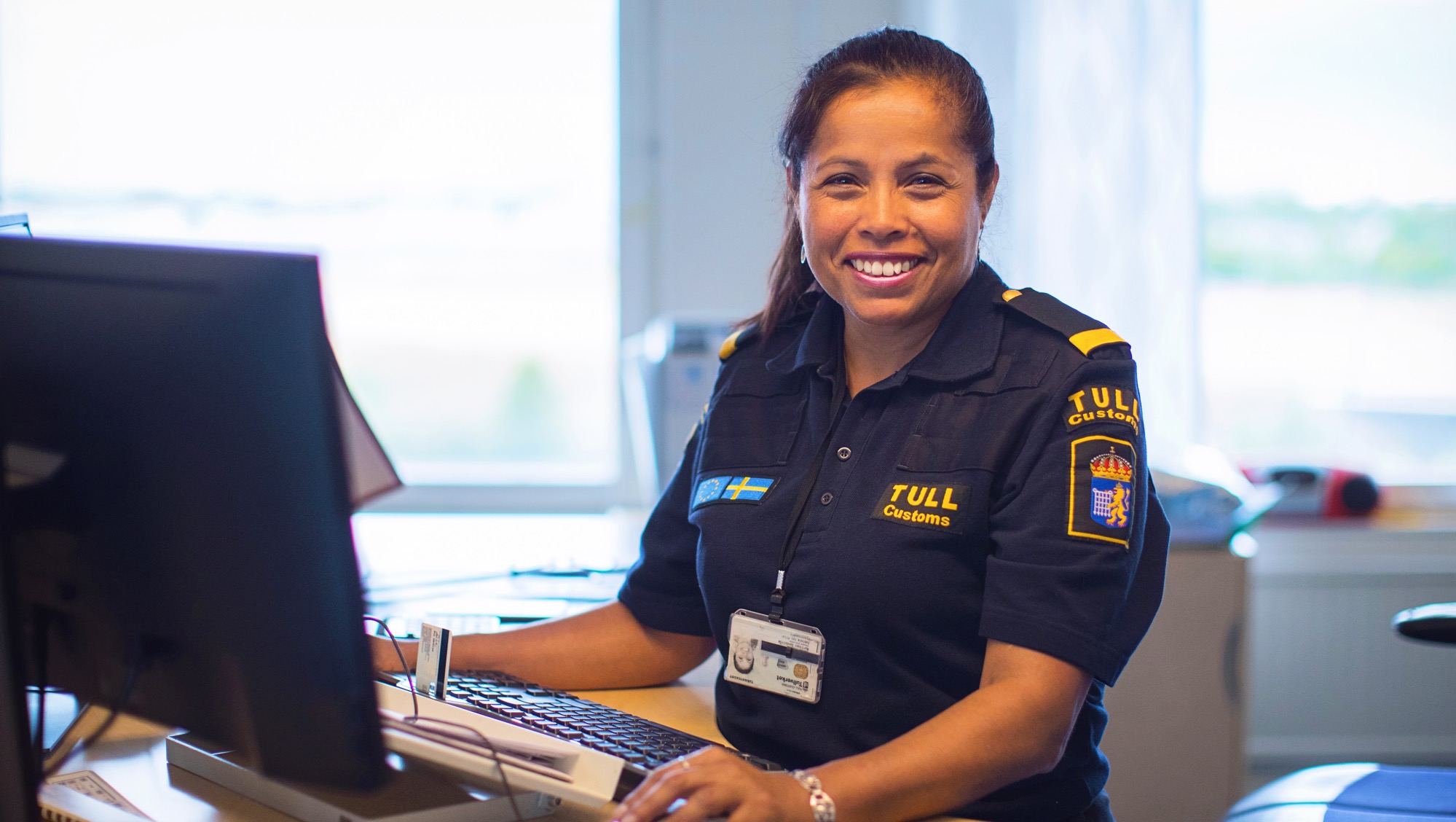 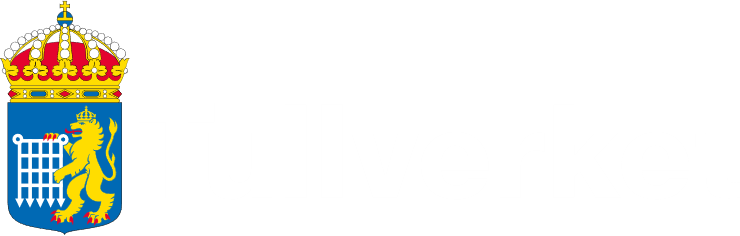 Beslagsstatistik 2021
Fortsätt
Information
Tullverket redovisar vid varje helår statistik över olika beslagtagna varor som till exempel narkotika, alkohol, tobak, dopningsmedel och skjutvapen och omhändertaganden av till exempel alkohol, tobak och missbrukssubstanser. Vi redovisar statistik för hela landet och på lokal nivå.
Kör alltid denna PowerPoint i presentationsläge och använd navigationsknapparna för att säkerställa funktionaliteten
Läs mer om hur vi för statistik
+
Fortsätt till årsstatistiken
Stäng
X
Information
Statistiken förändras över tid
Tullverkets beslagsstatistik förändras över tid, av olika anledningar. En av anledningarna är att när Tullverket gör ett beslag (av till exempel misstänkt narkotika) registreras varan i Tullverkets system under en känd substans (till exempel amfetamin) eller om den är okänd som till exempel ”pulver” eller ”tabletter”. När vi sedan har gjort en analys i laboratorium kan vi antingen slå fast vilken substansen är, eller ändra det vi först förde in. Det kan också visa sig att substansen är laglig och att beslaget hävs. Då flyttas ett beslag i statistiken från en kolumn till en annan.

Tramadol särredovisas
Preparatet Tramadol särredovisas och ingår inte i posterna för ”Övriga narkotika och narkotiska läkemedel”.
Tillbaka
Kiruna
Haparanda
Tärnaby
Luleå
Umeå
Storlien
Sundsvall
Idre
Gävle
Eda
Arlanda
Hån
Stockholm
Svinesund
Skavsta
Norrköping
Göteborg
Landvetter
Nationell beslagsstatistik
Lokal beslagsstatistik
Helsingborg
Karlshamn
Malmö
Ystad
Trelleborg
Nationell beslagsstatistik
Tillbaka
Nationell beslagsstatistik
Beslagsstatistiken är för hela landet under ett helt år. Tullverket kan antingen ta en vara i beslag eller omhänderta den.
Kom ihåg att kontrollera vilken måttenhet beslagen redovisas i för den kan skilja sig mellan olika preparat!

Preparatet Tramadol särredovisas och ingår inte i posterna för ”Övriga narkotika och narkotiska läkemedel”.
Fortsätt till den nationella årsstatistiken
Nationell beslagsstatistik
Tillbaka
Narkotika
Nationell beslagsstatistik
Tillbaka
Cannabis/marijuana
Nationell beslagsstatistik
Tillbaka
Cannabisharts
Nationell beslagsstatistik
Tillbaka
Amfetamin
Nationell beslagsstatistik
Tillbaka
Metamfetamin
Nationell beslagsstatistik
Tillbaka
Kokain
Nationell beslagsstatistik
Tillbaka
Kat, färsk
Nationell beslagsstatistik
Tillbaka
Kat, torkad
Nationell beslagsstatistik
Tillbaka
Ecstasy (tabletter)
Nationell beslagsstatistik
Tillbaka
Ecstasy (pulver)
Nationell beslagsstatistik
Tillbaka
LSD
Nationell beslagsstatistik
Tillbaka
Heroin
Nationell beslagsstatistik
Tillbaka
Opium
Nationell beslagsstatistik
Tillbaka
Fentanyl
Nationell beslagsstatistik
Tillbaka
Fentanyl
Nationell beslagsstatistik
Tillbaka
Tramadol (tabletter och kapslar)
Nationell beslagsstatistik
Tillbaka
Övrig narkotika och narkotiska läkemedel (flytande)
Nationell beslagsstatistik
Tillbaka
Övrig narkotika och narkotiska läkemedel (pulver)
Nationell beslagsstatistik
Tillbaka
Övrig narkotika och narkotiska läkemedel (tabletter och kapslar)
Nationell beslagsstatistik
Tillbaka
Totalt antal beslag av narkotika
Nationell beslagsstatistik
Tillbaka
Totalt antal beslag av narkotika i post- och kurirflödet
Nationell beslagsstatistik
Tillbaka
Dopningsmedel
Nationell beslagsstatistik
Tillbaka
Dopningsmedel (flytande)
Nationell beslagsstatistik
Tillbaka
Dopningsmedel (pulver)
Nationell beslagsstatistik
Tillbaka
Dopningsmedel (tabletter, vialer och kapslar)
Nationell beslagsstatistik
Tillbaka
Totalt antal beslag av dopningsmedel
Nationell beslagsstatistik
Tillbaka
Totalt antal beslag av dopningsmedeli post- och kurirflödet
Nationell beslagsstatistik
Tillbaka
Samhällsnytta vid narkotika- och dopningsbeslag
Nationell beslagsstatistik
Tillbaka
Läkemedel
Nationell beslagsstatistik
Tillbaka
Läkemedel (flytande)
Nationell beslagsstatistik
Tillbaka
Läkemedel (pulver)
Nationell beslagsstatistik
Tillbaka
Läkemedel (tabletter och kapslar)
Nationell beslagsstatistik
Tillbaka
Alkohol och tobak
Nationell beslagsstatistik
Tillbaka
Sprit, över 22 volymprocent
Nationell beslagsstatistik
Tillbaka
Starkvin, över 15 men under 22 volymprocent, samt vin, cider och alkoläsk, över 3,5 men under 15 volymprocent
Nationell beslagsstatistik
Tillbaka
Öl, över 3,5 volymprocent
Nationell beslagsstatistik
Tillbaka
Cigaretter, inkl. cigarrer och cigariller
Nationell beslagsstatistik
Tillbaka
Röktobak inkl. vattenpipstobak och råtobak samt nikotinhaltiga produkter
Nationell beslagsstatistik
Tillbaka
Snus
Nationell beslagsstatistik
Tillbaka
Skattebortfall vid alkohol- och tobaksbeslag
Nationell beslagsstatistik
Tillbaka
Skjutvapen och farliga föremål
Nationell beslagsstatistik
Tillbaka
Skjutvapen
2020 - Exklusive hävda (återlämnade) beslag är utfallet 45 beslag och 125 st skjutvapen.
Nationell beslagsstatistik
Tillbaka
Start- och gasvapen
Nationell beslagsstatistik
Tillbaka
Farliga föremål och andra vapen
Nationell beslagsstatistik
Tillbaka
Explosiva varor
Nationell beslagsstatistik
Tillbaka
Ammunition
Nationell beslagsstatistik
Tillbaka
Omhändertagandenav alkohol och tobak
Nationell beslagsstatistik
Tillbaka
Cigaretter
Nationell beslagsstatistik
Tillbaka
Tobak
Nationell beslagsstatistik
Tillbaka
Alkohol
Nationell beslagsstatistik
Tillbaka
Totalt antal omhändertaganden
Slut på nationell beslagsstatistik
Föregående sida
Fortsätt till den lokala årsstatistiken
Tillbaka
Vi verkar i hela landet
Kiruna
Haparanda
Tärnaby
Nord:  Dalarnas län, Norrbottens län, Västerbottens län, Värmlands län, Jämtlands län, Västernorrlands län och Gävleborgs län
Öst:  Uppsala län, Västmanlands län, Örebro län, Stockholms län, Södermanlands län, Östergötlands län och Gotlands län
Väst:  Västra Götalands län, Hallands län och Jönköpings län
Syd:  Kalmar län, Kronobergs län, Blekinge län och Skåne län
Luleå
Umeå
Storlien
Sundsvall
Idre
Gävle
Eda
Arlanda
Hån
Stockholm
Svinesund
Skavsta
Norrköping
Göteborg
Landvetter
Helsingborg
Karlshamn
Malmö
Ystad
Trelleborg
[Speaker Notes: Tullverkets verksamhet är organiserad i tio avdelningar. Vid varje operativ avdelning finns enheter med ansvar för ett sakområde inom ett visst geografiskt område: Nord, Öst, Väst och Syd. 

Kontrollenhet nord ansvarar för kontrollverksamheten i kontrollzonen vid gränsen mot Norge inom Västra Götalands län

---

På klareringsexpeditionerna längs Norgegränsen från Eda och norrut hanterar tulltjänstemännen både svensk och norsk export och import. Gränstullsamarbetet har funnits sedan 1959 och det underlättar handeln och gränskontrollen längs hela den svensknorska gränsen. Samarbetet baseras på att man delar på personal och lokaler, så att det ena landets personal sköter tullhanteringen för båda ländernas räkning. Detta förenklar inte bara för tullmyndigheterna utan också för dem som passerar gränserna, eftersom de bara behöver stanna vid en plats för att uträtta sina tullärenden.]
Område Nord
Tillbaka
Beslagsstatistik område Nord totalt
Kom ihåg att kontrollera vilken måttenhet beslagen redovisas i för den kan skilja sig mellan olika preparat!

Preparatet Tramadol särredovisas och ingår inte i posterna för ”Övriga narkotika och narkotiska läkemedel”.
Obs! Dalarnas och Värmlands län samt Svinesund tillhörde område Väst under år 2020.
Beslagsstatistik område Nord totalt
Beslagsstatistik Gävleborgs län
Beslagsstatistik Jämtlands län
Beslagsstatistik Norrbottens län
Beslagsstatistik Västerbottens län
Beslagsstatistik Dalarnas län
Beslagsstatistik Västernorrlands län
Beslagsstatistik Värmlands län
Beslagsstatistik Svinesund
Lokal beslagsstatistik ➝ Område Nord ➝ Total
Tillbaka
Narkotika
Lokal beslagsstatistik ➝ Område Nord ➝ Total
Tillbaka
Cannabis/marijuana
Lokal beslagsstatistik ➝ Område Nord ➝ Total
Tillbaka
Cannabisharts
Lokal beslagsstatistik ➝ Område Nord ➝ Total
Tillbaka
Amfetamin
Lokal beslagsstatistik ➝ Område Nord ➝ Total
Tillbaka
Metamfetamin
Lokal beslagsstatistik ➝ Område Nord ➝ Total
Tillbaka
Kokain
Lokal beslagsstatistik ➝ Område Nord ➝ Total
Tillbaka
Kat torkad
Lokal beslagsstatistik ➝ Område Nord ➝ Total
Tillbaka
Ecstacy (tabletter)
Lokal beslagsstatistik ➝ Område Nord ➝ Total
Tillbaka
Ecstacy (pulver)
Lokal beslagsstatistik ➝ Område Nord ➝ Total
Tillbaka
LSD
Lokal beslagsstatistik ➝ Område Nord ➝ Total
Tillbaka
Tramadol (tabletter och kapslar)
Lokal beslagsstatistik ➝ Område Nord ➝ Total
Tillbaka
Övrig narkotika och narkotiska läkemedel (flytande)
Lokal beslagsstatistik ➝ Område Nord ➝ Total
Tillbaka
Övrig narkotika och narkotiska läkemedel (pulver)
Lokal beslagsstatistik ➝ Område Nord ➝ Total
Tillbaka
Övrig narkotika och narkotiska läkemedel (tabletter och kapslar)
Lokal beslagsstatistik ➝ Område Nord ➝ Total
Tillbaka
Totalt antal beslag av narkotika
Lokal beslagsstatistik ➝ Område Nord ➝ Total
Tillbaka
Dopningsmedel
Lokal beslagsstatistik ➝ Område Nord ➝ Total
Tillbaka
Dopningsmedel (flytande)
Lokal beslagsstatistik ➝ Område Nord ➝ Total
Tillbaka
Dopningsmedel (tabletter, vialer och kapslar)
Lokal beslagsstatistik ➝ Område Nord ➝ Total
Tillbaka
Dopningsmedel (pulver kg)
Lokal beslagsstatistik ➝ Område Nord ➝ Total
Tillbaka
Totalt antal beslag av dopningsmedel
Lokal beslagsstatistik ➝ Område Nord ➝ Total
Tillbaka
Samhällsnytta vid narkotika- och dopningspreparat
Lokal beslagsstatistik ➝ Område Nord ➝ Total
Tillbaka
Läkemedel
Lokal beslagsstatistik ➝ Område Nord ➝ Total
Tillbaka
Läkemedel (tabletter och kapslar)
Lokal beslagsstatistik ➝ Område Nord ➝ Total
Tillbaka
Alkohol och tobak
Lokal beslagsstatistik ➝ Område Nord ➝ Total
Tillbaka
Sprit, över 22 volymprocent
Lokal beslagsstatistik ➝ Område Nord ➝ Total
Tillbaka
Öl, över 3,5 volymprocent
Lokal beslagsstatistik ➝ Område Nord ➝ Total
Tillbaka
Cigaretter, inkl. cigarrer och cigariller
Lokal beslagsstatistik ➝ Område Nord ➝ Total
Tillbaka
Röktobak inkl. vattenpipstobak och råtobak
Lokal beslagsstatistik ➝ Område Nord ➝ Total
Tillbaka
Skjutvapen och farliga föremål
Lokal beslagsstatistik ➝ Område Nord ➝ Total
Tillbaka
Skjutvapen
2020 - Exklusive hävda (återlämnade) beslag är utfallet 5 beslag och 12 st skjutvapen.
Lokal beslagsstatistik ➝ Område Nord ➝ Total
Tillbaka
Farliga föremål och andra vapen
Lokal beslagsstatistik ➝ Område Nord ➝ Total
Tillbaka
Explosiva varor
Lokal beslagsstatistik ➝ Område Nord ➝ Total
Tillbaka
Ammunition
Slut på beslagsstatistik område Nord total
Föregående sida
Tillbaka till översikt område Nord
Lokal beslagsstatistik ➝  Område Nord ➝ Gävleborgs län
Tillbaka
Gävleborgs län
Forts. nästa sida...
2020 - Exklusive hävda (återlämnade) beslag är utfallet 4 beslag och 11 st skjutvapen.
Slut på beslagsstatistik Gävleborgs län
Föregående sida
Tillbaka till översikt område Nord
Lokal beslagsstatistik ➝  Område Nord ➝ Jämtlands län
Tillbaka
Jämtlands län
Inga beslag gjordes i Jämtlands län under 2021.
Slut på beslagsstatistik Jämtlands län
Föregående sida
Tillbaka till översikt område Nord
Lokal beslagsstatistik ➝  Område Nord ➝ Norrbottens län
Tillbaka
Norrbottens län
Forts. nästa sida...
Lokal beslagsstatistik ➝  Område Nord ➝ Norrbottens län
Tillbaka
Norrbottens län
Slut på beslagsstatistik Norrbottens län
Föregående sida
Tillbaka till översikt område Nord
Lokal beslagsstatistik ➝ Område Nord ➝ Västerbottens län
Tillbaka
Västerbottens län
Slut på beslagsstatistik Västerbottens län
Föregående sida
Tillbaka till översikt område Nord
Lokal beslagsstatistik ➝  Område Nord ➝ Västernorrlands län
Tillbaka
Västernorrlands län
Forts. nästa sida...
Lokal beslagsstatistik ➝  Område Nord ➝ Västernorrlands län
Tillbaka
Västernorrlands län
Slut på beslagsstatistik Västernorrlands län
Föregående sida
Tillbaka till översikt område Nord
Lokal beslagsstatistik ➝  Område Nord ➝ Dalarnas län
Tillbaka
Dalarnas län
Obs! Dalarnas län tillhörde område Väst under 2020
Lokal beslagsstatistik ➝ Område Nord ➝ Dalarnas län
Tillbaka
Dalarnas län
Obs! Dalarnas län tillhörde område Väst under 2020
Slut på beslagsstatistik Dalarnas län
Föregående sida
Tillbaka till översikt område Nord
Lokal beslagsstatistik ➝ Område Nord ➝ Värmlands län
Tillbaka
Värmlands län
Forts. nästa sida...
Obs! Värmlands län tillhörde område Väst under 2020.
Lokal beslagsstatistik ➝ Område Nord ➝ Värmlands län
Tillbaka
Värmlands län
Obs! Värmlands län tillhörde område Väst under 2020.
Slut på beslagsstatistik Värmlands län
Föregående sida
Tillbaka till översikt område Nord
Lokal beslagsstatistik ➝ Område Nord ➝ Svinesund
Tillbaka
Svinesund
Obs! Svinesund tillhörde område Väst under 2020.
Slut på beslagsstatistik Svinesund
Föregående sida
Tillbaka till översikt område Nord
Område Väst
Tillbaka
Beslagsstatistik område Väst totalt
Obs! Dalarnas och Värmlands län samt Svinesund tillhör sedan 2021 område Nord.
Kom ihåg att kontrollera vilken måttenhet beslagen redovisas i för den kan skilja sig mellan olika preparat!

Preparatet Tramadol särredovisas och ingår inte i posterna för ”Övriga narkotika och narkotiska läkemedel”.
Beslagsstatistik område Väst totalt
Beslagsstatistik Hallands län
Beslagsstatistik Jönköpings län
Beslagsstatistik Västra Götalands län
Lokal beslagsstatistik ➝ Område Väst ➝ Total
Tillbaka
Narkotika
Lokal beslagsstatistik ➝ Område Väst ➝ Total
Tillbaka
Cannabis/marijuana
Lokal beslagsstatistik ➝ Område Väst ➝ Total
Tillbaka
Cannabisharts
Lokal beslagsstatistik ➝ Område Väst ➝ Total
Tillbaka
Amfetamin
Lokal beslagsstatistik ➝ Område Väst ➝ Total
Tillbaka
Metamfetamin
Lokal beslagsstatistik ➝ Område Väst ➝ Total
Tillbaka
Kokain
Lokal beslagsstatistik ➝ Område Väst ➝ Total
Tillbaka
Kat färsk
Lokal beslagsstatistik ➝ Område Väst ➝ Total
Tillbaka
Kat torkad
Lokal beslagsstatistik ➝ Område Väst ➝ Total
Tillbaka
Ecstacy (tabletter)
Lokal beslagsstatistik ➝ Område Väst ➝ Total
Tillbaka
Ecstacy (pulver)
Lokal beslagsstatistik ➝ Område Väst ➝ Total
Tillbaka
LSD
Lokal beslagsstatistik ➝ Område Väst ➝ Total
Tillbaka
Heroin
Lokal beslagsstatistik ➝ Område Väst ➝ Total
Tillbaka
Opium
Lokal beslagsstatistik ➝ Område Väst ➝ Total
Tillbaka
Tramadol (tabletter och kapslar)
Lokal beslagsstatistik ➝ Område Väst ➝ Total
Tillbaka
Övrig narkotika och narkotiska läkemedel (flytande)
Lokal beslagsstatistik ➝ Område Väst ➝ Total
Tillbaka
Övrig narkotika och narkotiska läkemedel (pulver)
Lokal beslagsstatistik ➝ Område Väst ➝ Total
Tillbaka
Övrig narkotika och narkotiska läkemedel (tabletter och kapslar)
Lokal beslagsstatistik ➝ Område Väst ➝ Total
Tillbaka
Totalt antal beslag av narkotika
Lokal beslagsstatistik ➝ Område Väst ➝ Total
Tillbaka
Dopningsmedel
Lokal beslagsstatistik ➝ Område Väst ➝ Total
Tillbaka
Dopningsmedel (flytande)
Lokal beslagsstatistik ➝ Område Väst ➝ Total
Tillbaka
Dopningsmedel (pulver)
Lokal beslagsstatistik ➝ Område Väst ➝ Total
Tillbaka
Dopningsmedel (tabletter, vialer och kapslar)
Lokal beslagsstatistik ➝ Område Väst ➝ Total
Tillbaka
Totalt antal beslag av dopningsmedel
Lokal beslagsstatistik ➝ Område Väst ➝ Total
Tillbaka
Samhällsnytta vid narkotika- och dopningspreparat
Lokal beslagsstatistik ➝ Område Väst ➝ Total
Tillbaka
Läkemedel
Lokal beslagsstatistik ➝ Område Väst ➝ Total
Tillbaka
Läkemedel (flytande)
Lokal beslagsstatistik ➝ Område Väst ➝ Total
Tillbaka
Läkemedel (pulver)
Lokal beslagsstatistik ➝ Område Väst ➝ Total
Tillbaka
Läkemedel (tabletter och kapslar)
Lokal beslagsstatistik ➝ Område Väst ➝ Total
Tillbaka
Alkohol och tobak
Lokal beslagsstatistik ➝ Område Väst ➝ Total
Tillbaka
Sprit, över 22 volymprocent
Lokal beslagsstatistik ➝ Område Väst ➝ Total
Tillbaka
Starkvin, över 15 men under 22 volymprocent, samt vin, cider och alkoläsk, över 3,5 men under 15 volymprocent
Lokal beslagsstatistik ➝ Område Väst ➝ Total
Tillbaka
Öl, över 3,5 volymprocent
Lokal beslagsstatistik ➝ Område Väst ➝ Total
Tillbaka
Cigaretter, inkl. cigarrer och cigariller
Lokal beslagsstatistik ➝ Område Väst ➝ Total
Tillbaka
Röktobak inkl. vattenpipstobak och råtobak
Lokal beslagsstatistik ➝ Område Väst ➝ Total
Tillbaka
Skjutvapen och farliga föremål
Lokal beslagsstatistik ➝ Område Väst ➝ Total
Tillbaka
Skjutvapen
2020 - En ändring av klassificering av ett vapen har skett så utfallet är 2 beslag och 2 st skjutvapen.
Lokal beslagsstatistik ➝ Område Väst ➝ Total
Tillbaka
Farliga föremål och andra vapen
Lokal beslagsstatistik ➝ Område Väst ➝ Total
Tillbaka
Explosiva varor
Lokal beslagsstatistik ➝ Område Väst ➝ Total
Tillbaka
Ammunition
Slut på beslagsstatistik område Väst
Föregående sida
Tillbaka till översikt område Väst
Lokal beslagsstatistik ➝ Område Väst ➝ Hallands län
Tillbaka
Hallands län
Forts. nästa sida...
Lokal beslagsstatistik ➝ Område Väst ➝ Hallands län
Tillbaka
Hallands län
Slut på beslagsstatistik Hallands län
Föregående sida
Tillbaka till översikt område Väst
Lokal beslagsstatistik ➝ Område Väst ➝ Jönköpings län
Tillbaka
Jönköpings län
Forts. nästa sida...
Lokal beslagsstatistik ➝ Område Väst ➝ Jönköpings län
Tillbaka
Jönköpings län
Slut på beslagsstatistik Jönköpings län
Föregående sida
Tillbaka till översikt område Väst
Lokal beslagsstatistik ➝ Område Väst ➝ Västra Götalands län
Tillbaka
Västra Götalands län
Forts. nästa sida...
Lokal beslagsstatistik ➝ Område Väst ➝ Västra Götalands län
Tillbaka
Västra Götalands län
Forts. nästa sida...
Skjutvapen 2020 - En ändring av klassificering av ett vapen har skett så utfallet är 2 beslag och 2 st skjutvapen.
Lokal beslagsstatistik ➝ Område Väst ➝ Västra Götalands län
Tillbaka
Västra Götalands län
Skjutvapen 2020 - En ändring av klassificering av ett vapen har skett så utfallet är 2 beslag och 2 st skjutvapen.
Slut på beslagsstatistik Västra Götalands län
Föregående sida
Tillbaka till översikt område Väst
Område Öst
Tillbaka
Område Öst
Kom ihåg att kontrollera vilken måttenhet beslagen redovisas i för den kan skilja sig mellan olika preparat!

Preparatet Tramadol särredovisas och ingår inte i posterna för ”Övriga narkotika och narkotiska läkemedel”.
Beslagsstatistik område Öst totalt
Beslagsstatistik Arlanda
Beslagsstatistik Kapellskär
Beslagsstatistik Nynäshamn
Beslagsstatistik Stockholms län
Beslagsstatistik Skavsta
Beslagsstatistik Västmanlands län
Beslagsstatistik Stockholms hamnar
Beslagsstatistik Örebro län
Beslagsstatistik Norvik
Lokal beslagsstatistik ➝ Område Öst ➝ Total
Tillbaka
Narkotika
Lokal beslagsstatistik ➝ Område Öst ➝ Total
Tillbaka
Cannabis/marijuana
Lokal beslagsstatistik ➝ Område Öst ➝ Total
Tillbaka
Cannabisharts
Lokal beslagsstatistik ➝ Område Öst ➝ Total
Tillbaka
Amfetamin
Lokal beslagsstatistik ➝ Område Öst ➝ Total
Tillbaka
Metamfetamin
Lokal beslagsstatistik ➝ Område Öst ➝ Total
Tillbaka
Kokain
Lokal beslagsstatistik ➝ Område Öst ➝ Total
Tillbaka
Kat färsk
Lokal beslagsstatistik ➝ Område Öst ➝ Total
Tillbaka
Kat torkad
Lokal beslagsstatistik ➝ Område Öst ➝ Total
Tillbaka
Ecstacy (tabletter)
Lokal beslagsstatistik ➝ Område Öst ➝ Total
Tillbaka
Ecstacy (pulver)
Lokal beslagsstatistik ➝ Område Öst ➝ Total
Tillbaka
LSD
Lokal beslagsstatistik ➝ Område Öst ➝ Total
Tillbaka
Heroin
Lokal beslagsstatistik ➝ Område Öst ➝ Total
Tillbaka
Opium
Lokal beslagsstatistik ➝ Område Öst ➝ Total
Tillbaka
Fentanyl
Lokal beslagsstatistik ➝ Område Öst ➝ Total
Tillbaka
Tramadol (tabletter och kapslar)
Lokal beslagsstatistik ➝ Område Öst ➝ Total
Tillbaka
Övrig narkotika och narkotiska läkemedel (flytande)
Lokal beslagsstatistik ➝ Område Öst ➝ Total
Tillbaka
Övrig narkotika och narkotiska läkemedel (pulver)
Lokal beslagsstatistik ➝ Område Öst ➝ Total
Tillbaka
Övrig narkotika och narkotiska läkemedel (tabletter och kapslar)
Lokal beslagsstatistik ➝ Område Öst ➝ Total
Tillbaka
Totalt antal beslag av narkotika
Lokal beslagsstatistik ➝ Område Öst ➝ Total
Tillbaka
Dopningsmedel
Lokal beslagsstatistik ➝ Område Öst ➝ Total
Tillbaka
Dopningsmedel (flytande)
Lokal beslagsstatistik ➝ Område Öst ➝ Total
Tillbaka
Dopningsmedel (pulver)
Lokal beslagsstatistik ➝ Område Öst ➝ Total
Tillbaka
Dopningsmedel (tabletter, vialer och kapslar)
Lokal beslagsstatistik ➝ Område Öst ➝ Total
Tillbaka
Totalt antal beslag av dopningsmedel
Lokal beslagsstatistik ➝ Område Öst ➝ Total
Tillbaka
Samhällsnytta vid narkotika- och dopningspreparat
Lokal beslagsstatistik ➝ Område Öst ➝ Total
Tillbaka
Läkemedel
Lokal beslagsstatistik ➝ Område Öst ➝ Total
Tillbaka
Läkemedel (flytande)
Lokal beslagsstatistik ➝ Område Öst ➝ Total
Tillbaka
Läkemedel (pulver)
Lokal beslagsstatistik ➝ Område Öst ➝ Total
Tillbaka
Läkemedel (tabletter och kapslar)
Lokal beslagsstatistik ➝ Område Öst ➝ Total
Tillbaka
Alkohol och tobak
Lokal beslagsstatistik ➝ Område Öst ➝ Total
Tillbaka
Sprit, över 22 volymprocent
Lokal beslagsstatistik ➝ Område Öst ➝ Total
Tillbaka
Starkvin, över 15 men under 22 volymprocent, samt vin, cider och alkoläsk, över 3,5 men under 15 volymprocent
Lokal beslagsstatistik ➝ Område Öst ➝ Total
Tillbaka
Öl, över 3,5 volymprocent
Lokal beslagsstatistik ➝ Område Öst ➝ Total
Tillbaka
Cigaretter, inkl. cigarrer och cigariller
Lokal beslagsstatistik ➝ Område Öst ➝ Total
Tillbaka
Röktobak inkl. vattenpipstobak och råtobak
Lokal beslagsstatistik ➝ Område Öst ➝ Total
Tillbaka
Snus
Lokal beslagsstatistik ➝ Område Öst ➝ Total
Tillbaka
Skjutvapen och farliga föremål
Lokal beslagsstatistik ➝ Område Öst ➝ Total
Tillbaka
Skjutvapen
2020 - Exklusive hävda (återlämnade) beslag är utfallet 8 beslag och 14 st skjutvapen.
Lokal beslagsstatistik ➝ Område Öst ➝ Total
Tillbaka
Farliga föremål och andra vapen
Lokal beslagsstatistik ➝ Område Öst ➝ Total
Tillbaka
Explosiva varor
Lokal beslagsstatistik ➝ Område Öst ➝ Total
Tillbaka
Ammunition
Slut på beslagsstatistik område Öst
Föregående sida
Tillbaka till översikt område Öst
Lokal beslagsstatistik ➝ Område Öst ➝ Arlanda
Tillbaka
Arlanda
Forts. nästa sida...
Lokal beslagsstatistik ➝ Område Öst ➝ Arlanda
Tillbaka
Arlanda
Forts. nästa sida...
Lokal beslagsstatistik ➝ Område Öst ➝ Arlanda
Tillbaka
Arlanda
Slut på beslagsstatistik Arlanda
Föregående sida
Tillbaka till översikt område Öst
Lokal beslagsstatistik ➝ Område Öst ➝ Skavsta
Tillbaka
Skavsta
Slut på beslagsstatistik Skavsta
Föregående sida
Tillbaka till översikt område Öst
Lokal beslagsstatistik ➝ Område Öst ➝ Kapellskär
Tillbaka
Kapellskär
Slut på beslagsstatistik Kapellskär
Föregående sida
Tillbaka till översikt område Öst
Lokal beslagsstatistik ➝ Område Öst ➝ Nynäshamn
Tillbaka
Nynäshamn
Forts. nästa sida...
Lokal beslagsstatistik ➝ Område Öst ➝ Nynäshamn
Tillbaka
Nynäshamn
Slut på beslagsstatistik Nynäshamn
Föregående sida
Tillbaka till översikt område Öst
Lokal beslagsstatistik ➝ Område Öst ➝ Stockholms hamnar
Tillbaka
Stockholms hamnar
Forts. nästa sida...
Lokal beslagsstatistik ➝ Område Öst ➝ Stockholms hamnar
Tillbaka
Stockholms hamnar
Slut på beslagsstatistik Stockholms hamnar
Föregående sida
Tillbaka till översikt område Öst
Lokal beslagsstatistik ➝ Område Öst ➝ Stockholms län
Tillbaka
Stockholms län
Forts. nästa sida...
Lokal beslagsstatistik ➝ Område Öst ➝ Stockholms län
Tillbaka
Stockholms län
Lokal beslagsstatistik ➝ Område Öst ➝ Stockholms län
Tillbaka
Stockholms län
Slut på beslagsstatistik Stockholms län
Föregående sida
Tillbaka till översikt område Öst
Lokal beslagsstatistik ➝ Område Öst ➝ Västmanlands län
Tillbaka
Västmanlands län
Forts. nästa sida...
Lokal beslagsstatistik ➝ Område Öst ➝ Västmanlands län
Tillbaka
Västmanlands län
Slut på beslagsstatistik Västmanlands län
Föregående sida
Tillbaka till översikt område Öst
Lokal beslagsstatistik ➝ Område Öst ➝ Örebro län
Tillbaka
Örebro län
Lokal beslagsstatistik ➝ Område Öst ➝ Örebro län
Tillbaka
Örebro län
Slut på beslagsstatistik Örebro län
Föregående sida
Tillbaka till översikt Område Öst
Lokal beslagsstatistik ➝ Område Öst ➝ Norvik
Tillbaka
Norvik
Lokal beslagsstatistik ➝ Område Öst ➝ Norvik
Tillbaka
Norvik
Slut på beslagsstatistik Norvik
Föregående sida
Tillbaka till översikt område Öst
Område Syd
Tillbaka
Område Syd
Kom ihåg att kontrollera vilken måttenhet beslagen redovisas i för den kan skilja sig mellan olika preparat!

Preparatet Tramadol särredovisas och ingår inte i posterna för ”Övriga narkotika och narkotiska läkemedel”.
Beslagsstatistik område Syd totalt
Beslagsstatistik Blekinge län
Beslagsstatistik Helsingborg
Beslagsstatistik Malmö
Beslagsstatistik Trelleborg
Beslagsstatistik Ystad
Lokal beslagsstatistik ➝ Område Syd ➝ Total
Tillbaka
Narkotika
Lokal beslagsstatistik ➝ Område Syd ➝ Total
Tillbaka
Cannabis/marijuana
Lokal beslagsstatistik ➝ Område Syd ➝ Total
Tillbaka
Cannabisharts
Lokal beslagsstatistik ➝ Område Syd ➝ Total
Tillbaka
Amfetamin
Lokal beslagsstatistik ➝ Område Syd ➝ Total
Tillbaka
Metamfetamin
Lokal beslagsstatistik ➝ Område Syd ➝ Total
Tillbaka
Kokain
Lokal beslagsstatistik ➝ Område Syd ➝ Total
Tillbaka
Kat färsk
Lokal beslagsstatistik ➝ Område Syd ➝ Total
Tillbaka
Kat torkad
Lokal beslagsstatistik ➝ Område Syd ➝ Total
Tillbaka
Ecstacy (tabletter)
Lokal beslagsstatistik ➝ Område Syd ➝ Total
Tillbaka
Ecstacy (pulver)
Lokal beslagsstatistik ➝ Område Syd ➝ Total
Tillbaka
LSD
Lokal beslagsstatistik ➝ Område Syd ➝ Total
Tillbaka
Heroin
Lokal beslagsstatistik ➝ Område Syd ➝ Total
Tillbaka
Opium
Lokal beslagsstatistik ➝ Område Syd ➝ Total
Tillbaka
Fentanyl
Lokal beslagsstatistik ➝ Område Syd ➝ Total
Tillbaka
Fentanyl
Lokal beslagsstatistik ➝ Område Syd ➝ Total
Tillbaka
Tramadol (tabletter och kapslar)
Lokal beslagsstatistik ➝ Område Syd ➝ Total
Tillbaka
Övrig narkotika och narkotiska läkemedel (flytande)
Lokal beslagsstatistik ➝ Område Syd ➝ Total
Tillbaka
Övrig narkotika och narkotiska läkemedel (pulver)
Lokal beslagsstatistik ➝ Område Syd ➝ Total
Tillbaka
Övrig narkotika och narkotiska läkemedel (tabletter och kapslar)
Lokal beslagsstatistik ➝ Område Syd ➝ Total
Tillbaka
Totalt antal beslag av narkotika
Lokal beslagsstatistik ➝ Område Syd ➝ Total
Tillbaka
Dopningsmedel
Lokal beslagsstatistik ➝ Område Syd ➝ Total
Tillbaka
Dopningsmedel (flytande)
Lokal beslagsstatistik ➝ Område Syd ➝ Total
Tillbaka
Dopningsmedel (pulver)
Lokal beslagsstatistik ➝ Område Syd ➝ Total
Tillbaka
Dopningsmedel (tabletter, vialer och kapslar)
Lokal beslagsstatistik ➝ Område Syd ➝ Total
Tillbaka
Totalt antal beslag av dopningsmedel
Lokal beslagsstatistik ➝ Område Syd ➝ Total
Tillbaka
Samhällsnytta vid narkotika- och dopningspreparat
Lokal beslagsstatistik ➝ Område Syd ➝ Total
Tillbaka
Läkemedel
Lokal beslagsstatistik ➝ Område Syd ➝ Total
Tillbaka
Läkemedel (flytande)
Lokal beslagsstatistik ➝ Område Syd ➝ Total
Tillbaka
Läkemedel (pulver)
Lokal beslagsstatistik ➝ Område Syd ➝ Total
Tillbaka
Läkemedel (tabletter och kapslar)
Lokal beslagsstatistik ➝ Område Syd ➝ Total
Tillbaka
Alkohol och tobak
Lokal beslagsstatistik ➝ Område Syd ➝ Total
Tillbaka
Sprit, över 22 volymprocent
Lokal beslagsstatistik ➝ Område Syd ➝ Total
Tillbaka
Starkvin, över 15 men under 22 volymprocent, samt vin, cider och alkoläsk, över 3,5 men under 15 volymprocent
Lokal beslagsstatistik ➝ Område Syd ➝ Total
Tillbaka
Öl, över 3,5 volymprocent
Lokal beslagsstatistik ➝ Område Syd ➝ Total
Tillbaka
Cigaretter, inkl. cigarrer och cigariller
Lokal beslagsstatistik ➝ Område Syd ➝ Total
Tillbaka
Röktobak inkl. vattenpipstobak och råtobak
Lokal beslagsstatistik ➝ Område Syd ➝ Total
Tillbaka
Skjutvapen ochfarliga föremål
Lokal beslagsstatistik ➝ Område Syd ➝ Total
Tillbaka
Skjutvapen
2020 - Exklusive hävda (återlämnade) beslag är utfallet 30 beslag och 97 st skjutvapen.
Lokal beslagsstatistik ➝ Område Syd ➝ Total
Tillbaka
Farliga föremål och andra vapen
Lokal beslagsstatistik ➝ Område Syd ➝ Total
Tillbaka
Explosiva varor
Lokal beslagsstatistik ➝ Område Syd ➝ Total
Tillbaka
Ammunition
Slut på beslagsstatistik område Syd total
Föregående sida
Tillbaka till översikt område Syd
Lokal beslagsstatistik ➝ Område Syd ➝ Blekinge län
Tillbaka
Blekinge län
Forts. nästa sida...
Lokal beslagsstatistik ➝ Område Syd ➝ Blekinge län
Tillbaka
Blekinge län
Slut på beslagsstatistik Blekinge län
Föregående sida
Tillbaka till översikt område Syd
Lokal beslagsstatistik ➝ Område Syd ➝ Helsingborg
Tillbaka
Helsingborg
Forts. nästa sida...
Lokal beslagsstatistik ➝ Område Syd ➝ Helsingborg
Tillbaka
Helsingborg
Slut på beslagsstatistik Helsingborg
Föregående sida
Tillbaka till översikt område Syd
Lokal beslagsstatistik ➝ Område Syd ➝ Malmö
Tillbaka
Malmö (bl.a. Norra hamnen,Toftanäs), Öresundsbron
Forts. nästa sida...
Lokal beslagsstatistik ➝ Område Syd ➝ Malmö
Tillbaka
Malmö (bl.a. Norra hamnen,Toftanäs), Öresundsbron
Forts. nästa sida...
Skjutvapen 2020 - Exklusive hävda (återlämnade) beslag är utfallet 8 beslag och 9 st skjutvapen.
Lokal beslagsstatistik ➝ Område Syd ➝ Malmö
Tillbaka
Malmö (bl.a. Norra hamnen,Toftanäs), Öresundsbron
Slut på beslagsstatistik Malmö (bl.a. Norra hamnen,Toftanäs), Öresundsbron
Föregående sida
Tillbaka till översikt område Syd
Lokal beslagsstatistik ➝ Område Syd ➝ Trelleborg
Tillbaka
Trelleborg
Forts. nästa sida...
Lokal beslagsstatistik ➝ Område Syd ➝ Trelleborg
Tillbaka
Trelleborg
Slut på beslagsstatistik Trelleborg
Föregående sida
Tillbaka till översikt område Syd
Lokal beslagsstatistik ➝ Område Syd ➝ Ystad
Tillbaka
Ystad
Forts. nästa sida...
Lokal beslagsstatistik ➝ Område Syd ➝ Ystad
Tillbaka
Ystad
Slut på beslagsstatistik Ystad
Föregående sida
Tillbaka till översikt område Syd